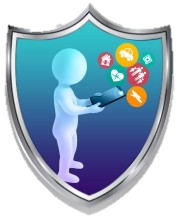 Интерактивное страховое консультационное бюро
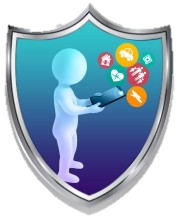 Наши пользователи
Страхователи - физические или юридические лица, имеющие текущие проблемы со своим Страховщиком, либо желающие прибрести качественный страховой продукт за разумные деньги
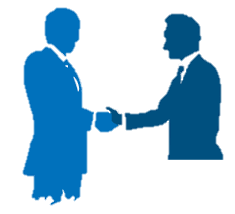 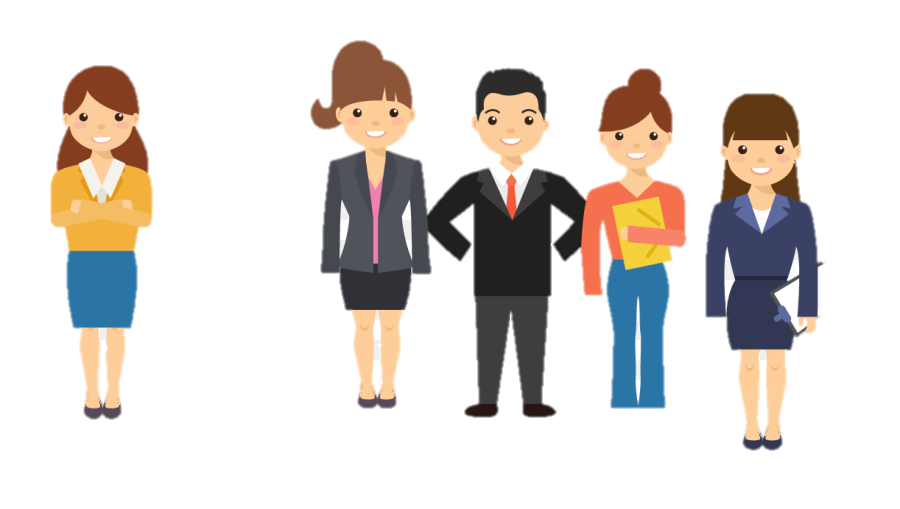 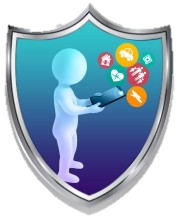 Наш проект нацелен на решение следующих проблем:
Проблемы при выборе подходящей для страхования именно их объекта страховой организации
Проблемы при урегулировании страховых случаев
Проблемы при заключении договора
Занижение суммы страховой выплаты;
Затягивание сроков рассмотрения заявления на страхование др.
Наличие опыта работы по интересующему виду страхования у конкретного страховщика;
Деловая репутация страховщика
Отказ в заключении договора;
Неясная тарифная политика страховщика
.
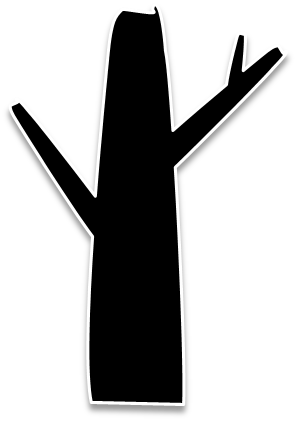 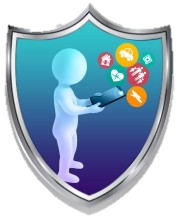 Наше решение данных проблем
Очень часто потребители страховых услуг, приобретая страховые продукты или обращаясь за страховой выплатой	сталкиваются с
множеством	проблем, решить которые самостоятельно не могут. От того, насколько верным будет решение имеющегося вопроса будет зависеть как величина страховой премии, так и полнота будущего страхового возмещения.
В рамках реализации задуманного проекта планируется	создание мобильного приложения и чат бота для ускорения решения возникающих
у потребителей страховых услуг, вопросов и проблем страховой направленности.
Пользователь нашего приложения получает возможность получить консультацию по целому ряду проблемных вопросов сферы страхования.
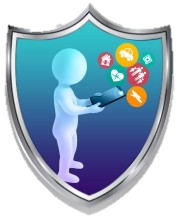 О проекте (на сегодняшний день)
На сегодняшний день удалось классифицировать и систематизировать по базовым направлениям, возможные вопросы целевых пользователей и дать развернутые ответы на них.
Удалось в качестве MVP создать и протестировать на целевой аудитории чат-бот в Telegram
https://t.me/inscons_bot

На сегодняшний день чат-бот отвечает на вопросы, связанные с тематикой страхования ОСАГО и КАСКО в разрезе заключения договоров страхования и урегулирования убытков
Ведется работа по оформлению технического задания по написанию мобильного приложения INS_Cons
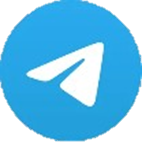 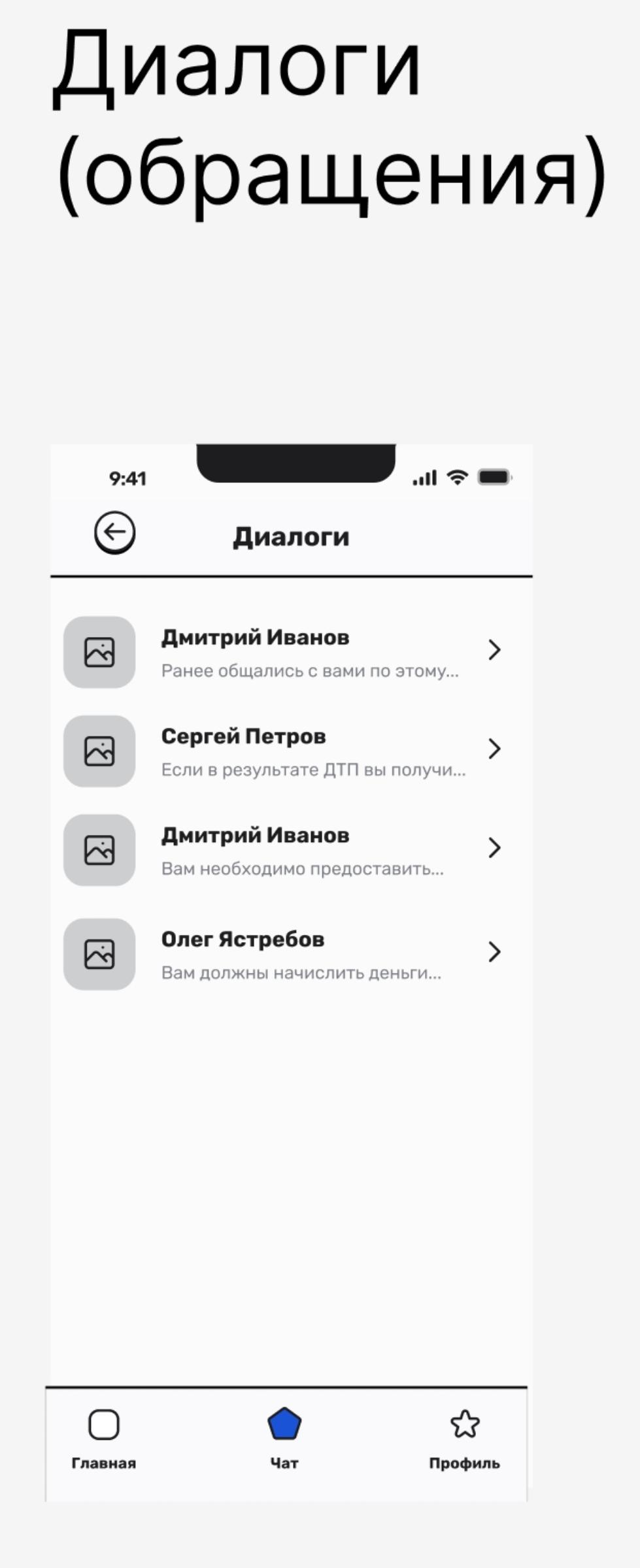 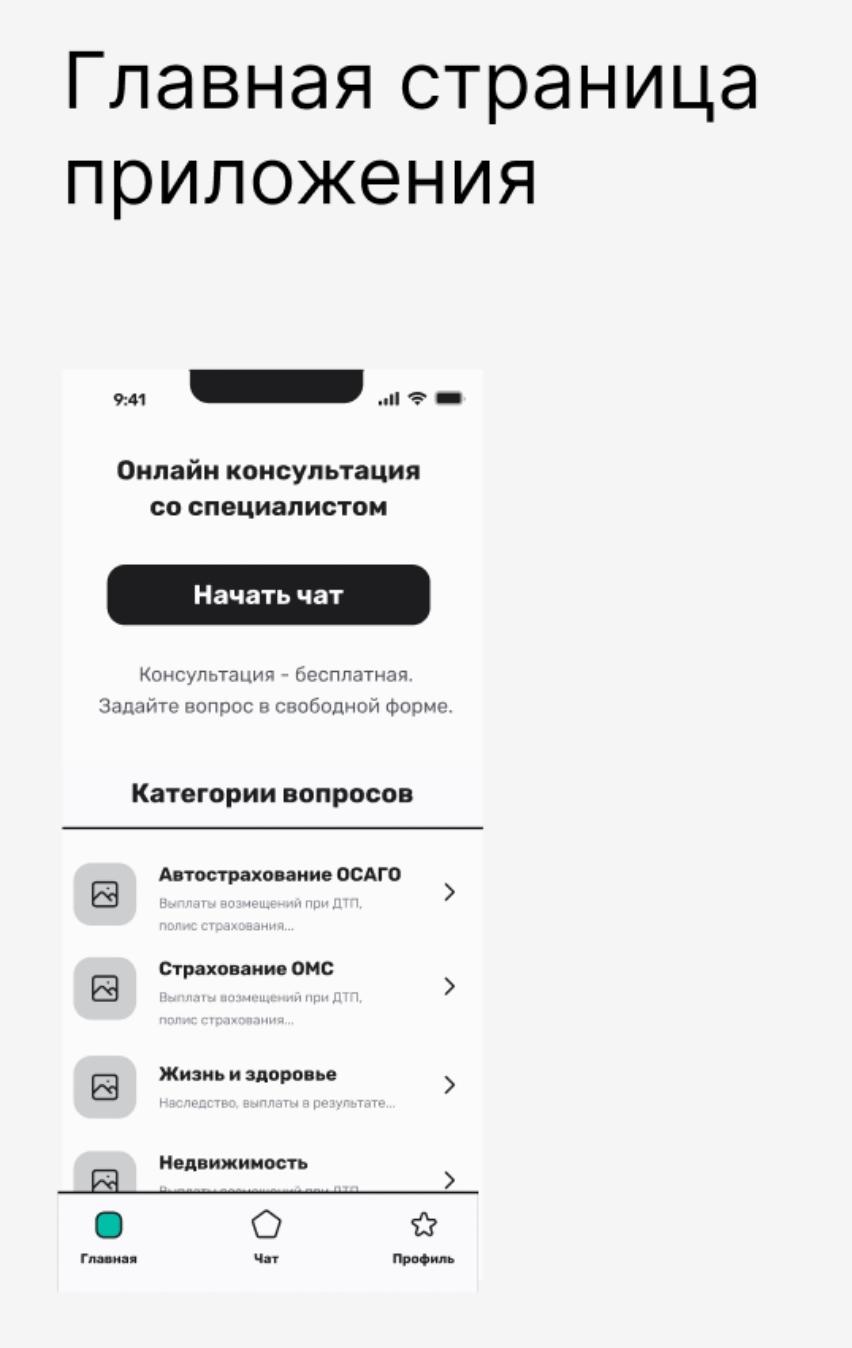 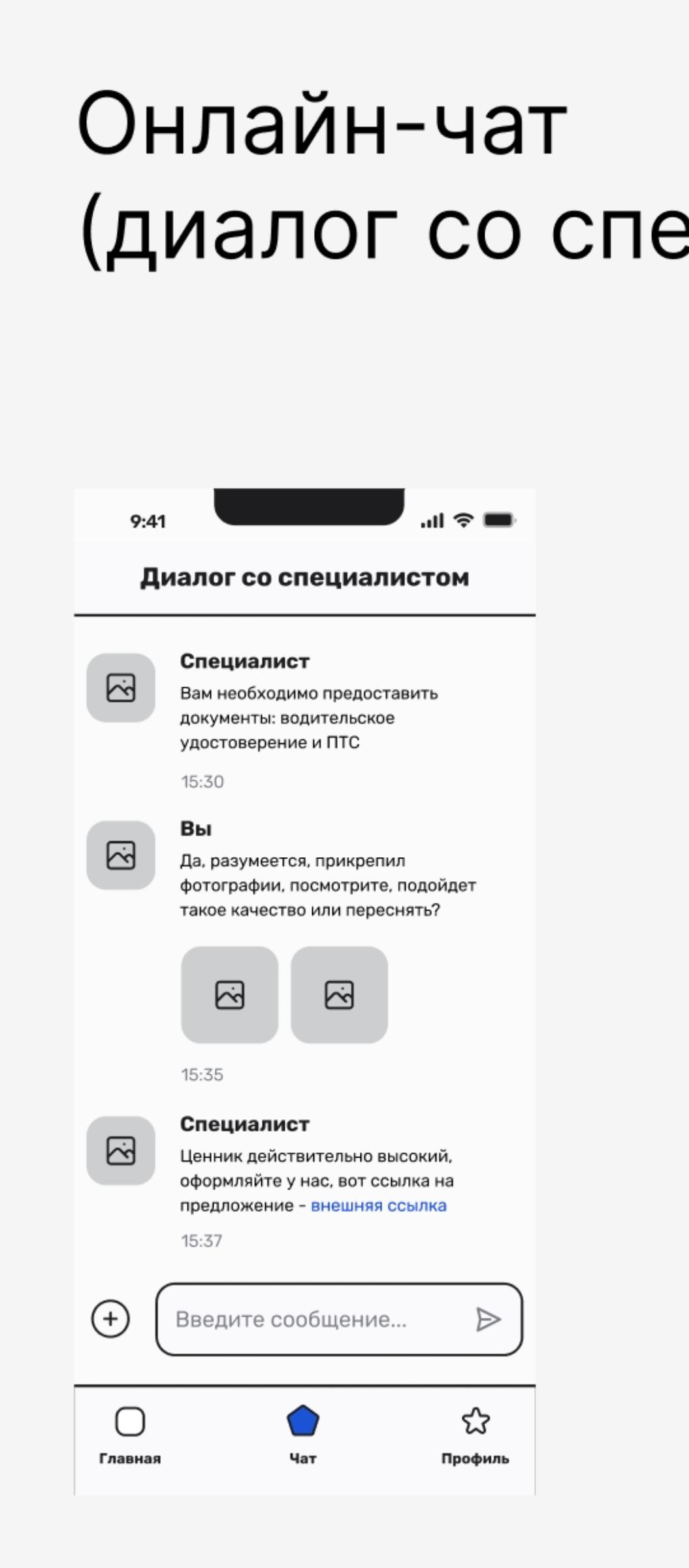 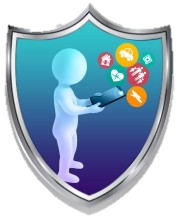 Результаты CustDev/планы
Планируем провести опрос- тестирование 100 респондентов по следующим вопросам:
Испытываете ли Вы какие-либо сложности с приобретением страховые продуктов? ДА/НЕТ
Если испытываете, то с какими? ОСАГО/КАСКО/ИПОТЕКА/ОСГОП
Обращались ли Вы в последнее время в страховую компанию за выплатой?	ДА/НЕТ
Остались ли Вы довольны суммой возмещения? ДА/НЕТ
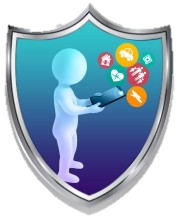 К какому результату стремимся
К окончанию Акселератора хотим иметь прототип мобильного приложения с верифицированными данными о потребностях потенциальных страхователей с целью определения индивидуальной потребительской траектории для каждой из группы пользователей нашего приложения.
Реализация данного проекта продолжится за пределами Акселератора с целью масштабирования и максимальной коммерциализации проекта.
К окончанию Акселератора хотим иметь прототип мобильного приложения с верифицированными данными о потребностях потенциальных страхователей с целью определения индивидуальной потребительской траектории для каждой из группы пользователей нашего приложения.
Реализация данного проекта продолжится за пределами Акселератора с целью масштабирования и максимальной коммерциализации проекта.
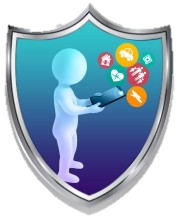 К какому результату стремимся
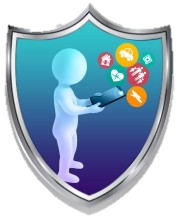 Потенциальный объем рынка по формуле TAM/SAM/SOM можно охарактеризовать следующим образом
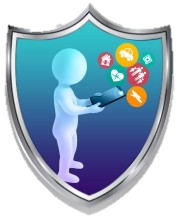 Команда проекта
Лидер команды – Инкина Анастасия Александровна 
Участники: 
	Ермакова Ксения Романовна-Администратор; 
	Гиззатулин Кирилл Андреевич; 
	Верещака Алина Сергеевна.
Консультант: Ширшов Владимир Юрьевич
Трекер: Цыбенко Роман Евгеньевич
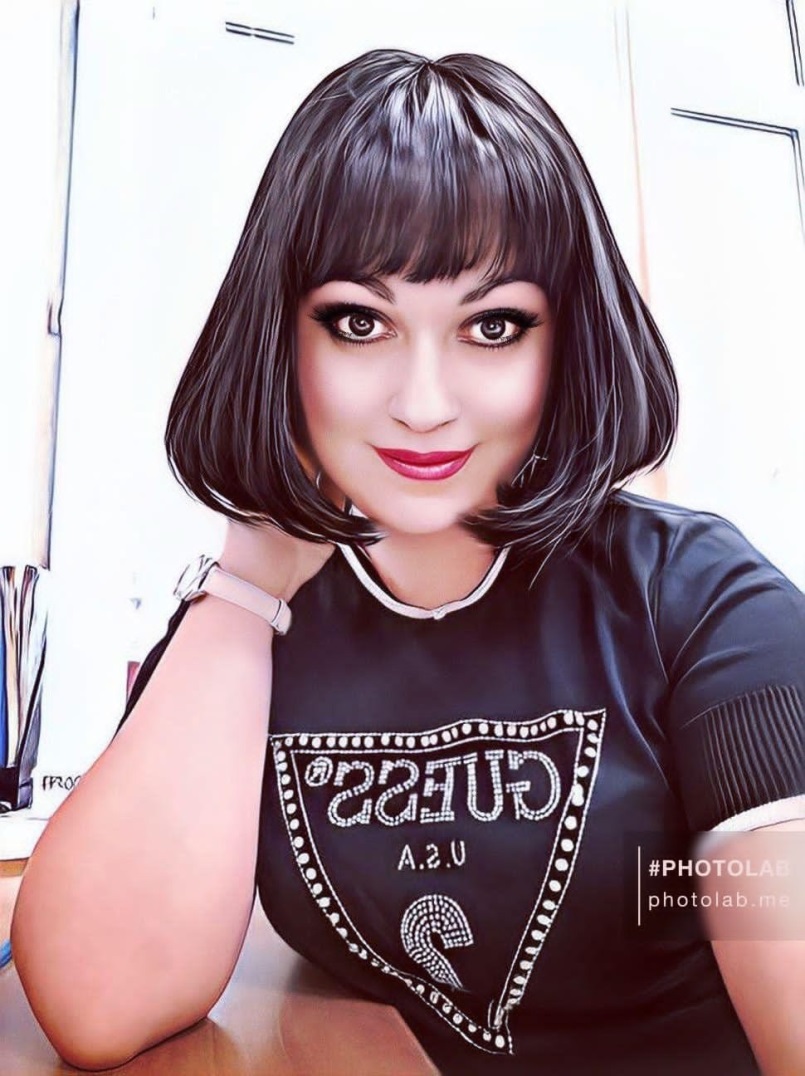 Наставник – 
Меликсетян Светлана 
Николаевна